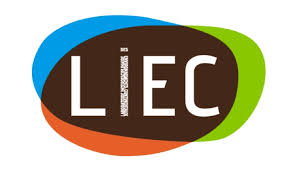 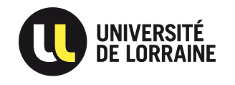 LIEC UMR 7360
Equipe EDEC
Contact: laure.giamberini@univ-lorraine.fr
simon.devin@univ-lorraine.fr 

Outils:
Développement de biomarqueurs dans le cadre de la convention OSPAR

TOXEM, Montivilliers (Normandie)
Contact: jerome.couteau@toxem.com
Outils: 
Platichthys flesus / Solea solea / Limanda limanda :
EROD / AchE / Micronoyaux / Comet / Stabilité lysosomale  / Intersexualite / Histologie hépatique / Maturation ovocytaire

Mytilus edulis / Mytilus galloprovincialis :
Stabilité lysosomale / micronoyaux / Comet

Squalius cephalus / EROD / AchE / Micronoyaux / Comet / Intersexualité / Histologie hépatique
Antilles françaises 
(Pôle Guadeloupe Martinique)
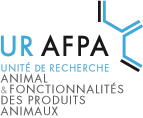 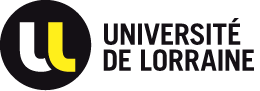 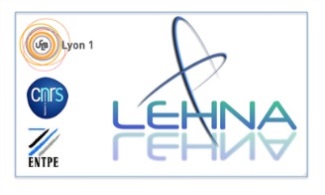 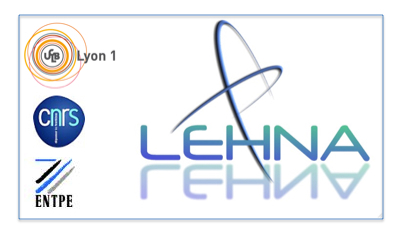 UR AFPA 340
Equipe MRCA
Contact: damien.banas@univ-lorraine.fr
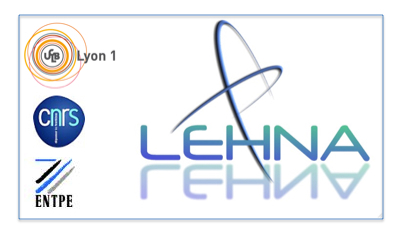 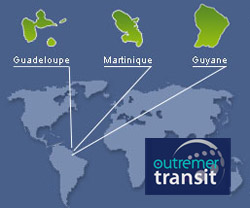 LEHNA UMR 5023
Equipe IPE
Contact: alain.devaux@entpe.fr
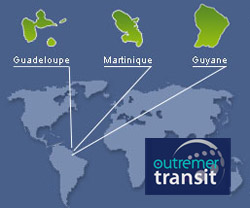 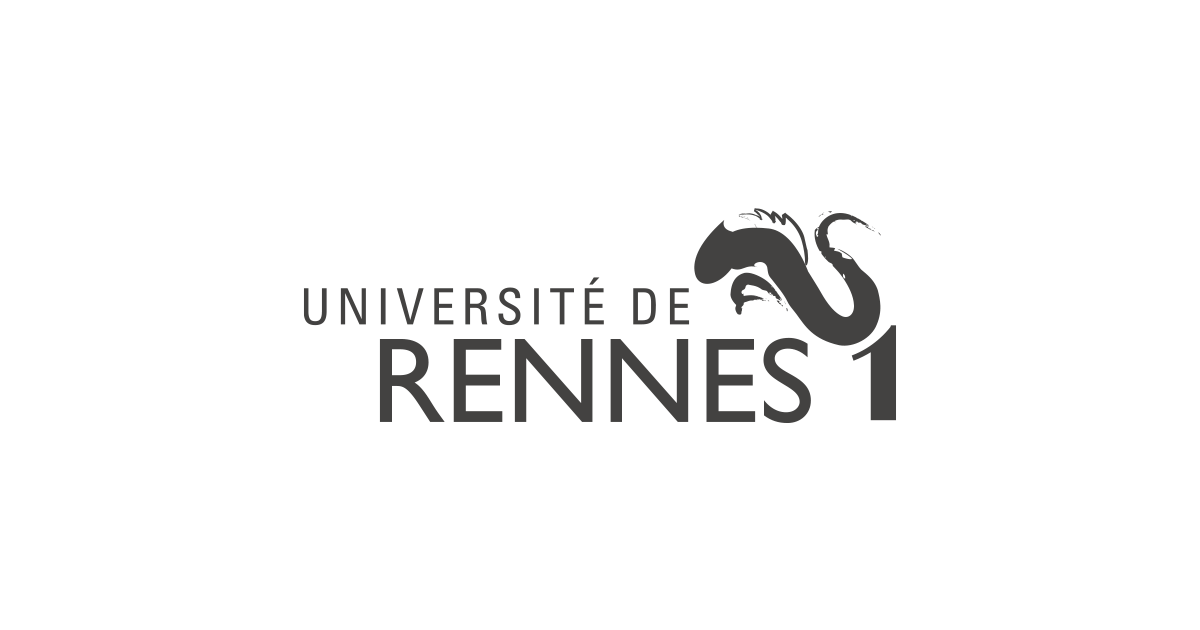 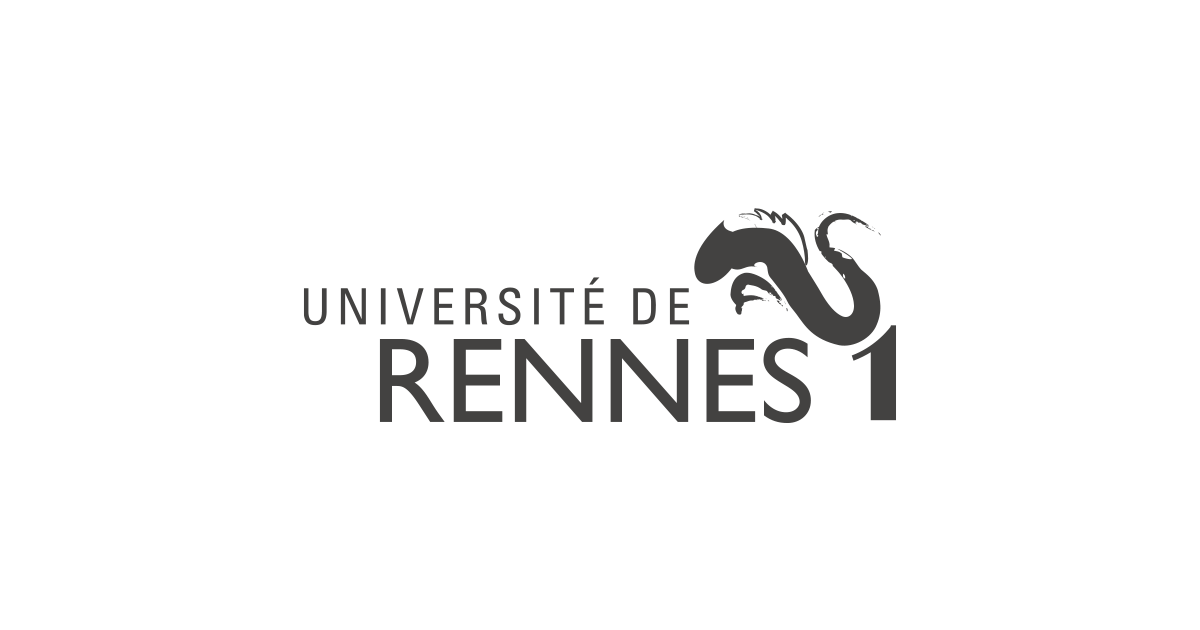 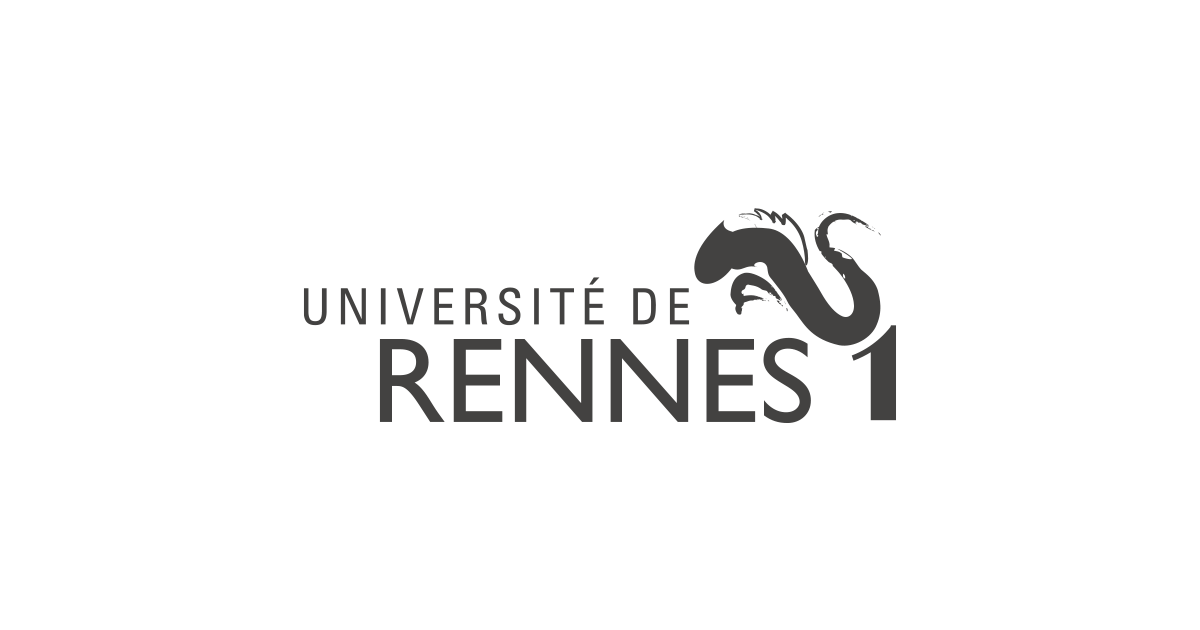 MMS EA 2160
Equipe ECEm
Contact: Catherine.Mouneyrac@univ-nantes.fr

Outils: 
Hediste diversicolor / CAT
Hediste diversicolor / Comet sur hemolymphe
Hediste diversicolor / GST
Hediste diversicolor / LDH
Hediste diversicolor / Réserves énergétiques
Hediste diversicolor / SOD
Hediste diversicolor / Tbars
Scrobicularia plana / AchE
Scrobicularia plana / CAT
Scrobicularia plana / GST
Scrobicularia plana / LDH
Scrobicularia plana / Réserves énergétiques
Scrobicularia plana / SOD
BOREA UMR 7208
Equipe Evaluations des Biominéralisations et Adaptations aux contraintes environnementales
Contact: jean-marc.lebel@unicaen.fr

Outils: 
Haliotis tuberculata / métabolisme hémocytaire
MCAM UMR 7245
Equipe CCE
Contact: benjamin.marie@mnhn.fr

Outils: 
Perca fluviatilis / Metabolomique du foie
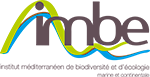 SEBIO UMR-I 02
Equipe SEBIO
Contacts: alain.geffard@univ-reims.fr

Outils: 
Cottus gobio / CAT / cholinesterase / Cyp3a / Distribution leucocytaire / EROD / Flambée oxydative / GPx / GR / GSH / GST / Mortalité cellulaire / phagocytose / SOD / Tbars
Cyprinus carpio / CAT
Dicentrarchus labrax / CAT / GPx / GST / SOD / Tbars
Dreissena polymorpha / Aggrégation hémocytaire / Amylase / Avidité hémocytaire / Electron transport system / Indice de maturité sexuelle (qté adn présent dans cellule germinale male, distinguer cellule haplo, diplo ou triplo)) / intégrité ADN / LDH / Lipase / Mortalité hémocytaire / phagocytose / Phosphatase acide / Réserve énergétique / SOD / Transaminase
Dreissena rostriformis bugensis / SOD
Eurytemora affinis / AchE
Gammarus fossarum / Amylase / Réserves énergétique / Trypsine
Gasterosteus aculeatus / AchE / Amylase / CAT / comet sur sang / Cyp3a / Distribution leucocytaire / EROD / Flambée oxydative / GPx / GR / GSHt / GST / Mortalité leucocytaire / phagocytose / Phosphatase alcaline / Réserves énergétiques / SOD / Spiggin / Tbars / Trypsine / VTG
Gobio gobio / AchE / CAT / Cyp3a / EROD/  GPx / GSH / GST / Ovotestis / SOD/ Tbars / VTG / EROD / GST / Tbars
Leuciscus cephalus / CAT / cholinesterase / Cyp3a / EROD / GPx / GR / GSHt / GST / Ovotestis / SOD / Tbars / VTG
Mytilus edulis / activité MXR / Aggrégation hémocytaire / motilité hémocytaire / phagocytose / SOD / viabilité hémocytaire
Mytilus galloprovincialis / activité MXR / Aggrégation hémocytaire / motilité hémocytaire / phagocytose / viabilité hémocytaire
Palaemon longirostris / comet sur spz
Palaemon serratus / comet sur spz
Phoxinus phoxinus / Ovotestis
Rutilus rutilus / CAT / cholinesterase / Cyp3a / EROD / GPx / GSHt / GST / histopathologie hépatique / Ovotestis / SOD / Tbars / VTG
Salmo trutta / histologie
Salvelinus fontinalis / histologie
Sarotherodon melanotheron / AchE / EROD / GSHt / GST / Tbars
Zosterisessor ophiocephalus / GST / Tbars
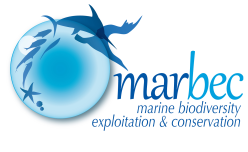 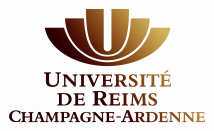 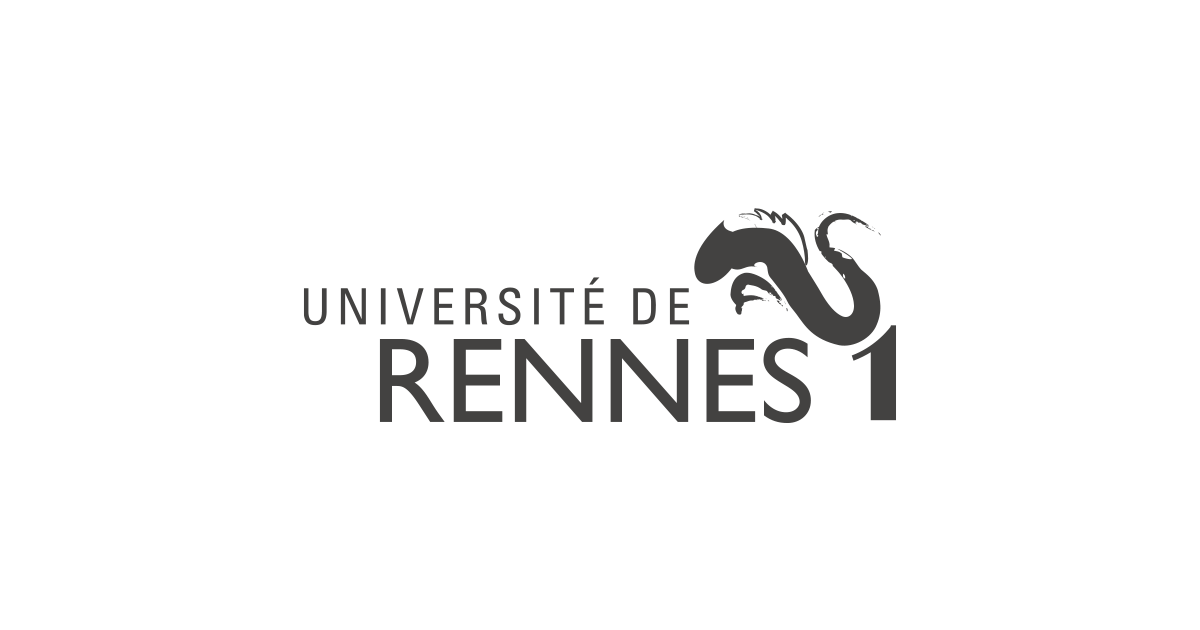 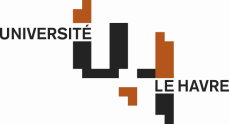 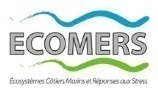 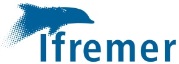 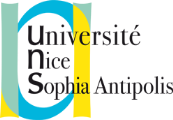 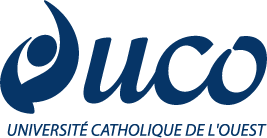 ECOBIO UMR 6553
Equipe RITME
Contact: Claudia.wiegand@univ-rennes.fr
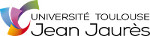 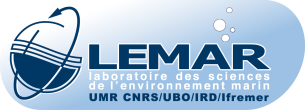 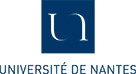 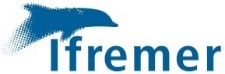 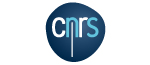 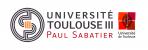 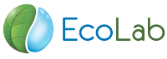 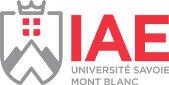 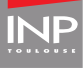 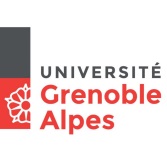 LECA UMR 5553
Equipe DivAdapt
Contact: stephane.reynaud@univ-grenoble-alpes.fr
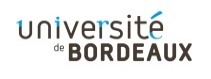 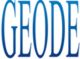 ECOLAB UMR  5245
Equipe ECI
Contact: laury.gauthier@univ-tlse3.fr
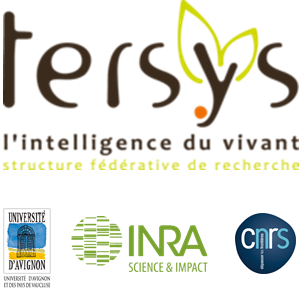 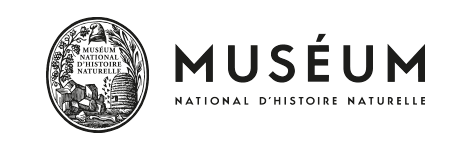 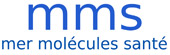 GEODE UMR 5602
Contact: florence.geret@univ-jfc.fr

Outils
Schmidtea polychroa / nombre de cocons pondus et nombre de juvéniles par cocons
Radix balthica / taux d'éclosion
Lymnea stagnalis / taux d'éclosion
Biogéochimie et Ecotoxicologie
Equipe LEX
Contact: farida.akcha@ifremer.fr

Outils: 
Bivalve / Comet
Bivalve / AchE
Poisson plat / Comet
Poisson plat / AchE
ECOMERS EA 4228
Equipe Ecotoxicologie
Contact: francour@unice.fr
LOG UMR 8187
Equipe Diversité, processus et interactions dans les écosystèmes marins
Equipe Ecosystème, biodiversité et changements globaux
Contact:  sami.souissi@univ-lille1.fr 
                 Rachid.amara@univ-littoral.fr

Outils:
Eurytemora affinis / Indices morphométriques
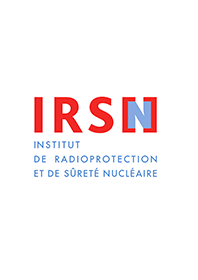 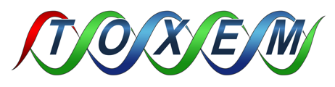 Hydrosciences Montpellier
Equipe ContEm
Contact: egomez@univ-montp2.fr

Outils: 
Mytilus galloprovincialis / métabolomique
RIVERLY
Ecotoxicologie
Contact: olivier.geffard@irstea.fr

Outils: 
Gammarus fossarum / AchE
Gammarus fossarum / carboxyestérase
Gammarus fossarum / comet sur spz
Gammarus fossarum / GST
Gammarus fossarum / mue
Gammarus fossarum / phénoloxydase
Gammarus fossarum / taux d'alimentation
MARBEC (UMR9190)
Equipe Contaminants:
Devenir et réponse
Contact: emilie.farcy@umontpellier.fr

Outils: 
Dicentrarchus labrax / p osmotique sg
Gammarus fossarum / p osmotique sg
Gammarus pulex / p osmotique sg
Homarus gammarus / p osmotique sg
Oncorhynchus mykiss / p osmotique sg
Penaeus japonicus / p osmotique sg
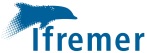 LEMAR(UMR6539) 
Equipe PANORAMA
Contact: Michel.Auffret@univ-brest.fr

Outils: 
Mytilus edulis / phagocytose
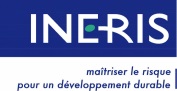 EPOC (UMR5805) 
Equipe Ecotoxicologie Aquatique
Contact: magalie.baudrimont@u-bordeaux.fr

Outils: 
Corbicula fluminea / transcriptomique
Oncorhynchus mykiss / comet sur larve
Oncorhynchus mykiss / protéines carbonylées
Oncorhynchus mykiss / Tbars
Oncorhynchus mykiss / test des micronoyaux
Oryzias latipes / Comet sur larve
Oryzias latipes / EROD
Oryzias latipes / test des micronoyaux
Zosterisessor ophiocephalus / AchE
Zosterisessor ophiocephalus / CAT
Zosterisessor ophiocephalus / EROD
Zosterisessor ophiocephalus / GST
Zosterisessor ophiocephalus / Tbars
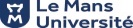 IMBE UMR 7263
Equipe Biomarqueurs, Environnement santé
Contact: julien.issartel@imbe.fr
IRSN Unité environnement
Equipe LECO
Contact: christelle.adam-guillermain@irsn.fr
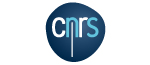 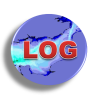 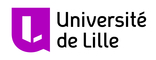 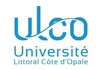 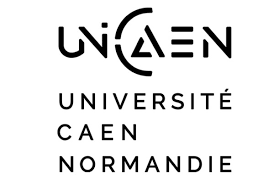 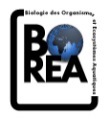 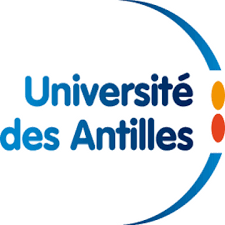 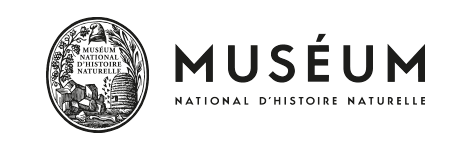 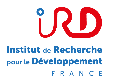 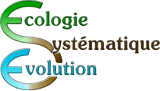 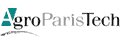 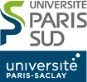 Verneuil 
en Halatte
ESE UMR 8079
Equipe EPC
Contact: Marie-Agnes.Coutellec@inra.fr
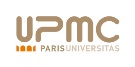 Marseille
Cadarache
Montpellier
Albi
Nice
Angers
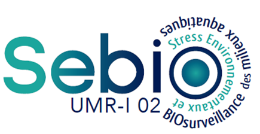 Bordeaux
Rennes
Lyon
Toulouse
Lille
La Rochelle
Brest
Paris
Le Havre
Caen
Reims
Nantes
Metz/Nancy
Grenoble
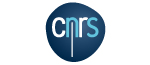 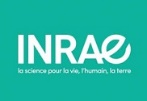 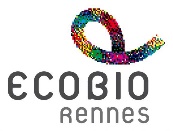 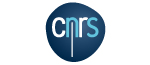 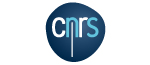 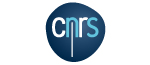 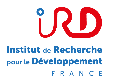 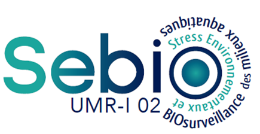 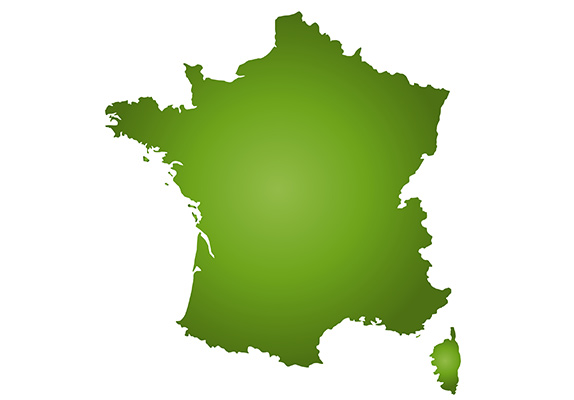 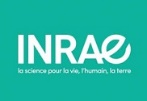 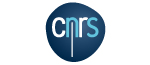 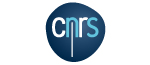 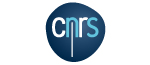 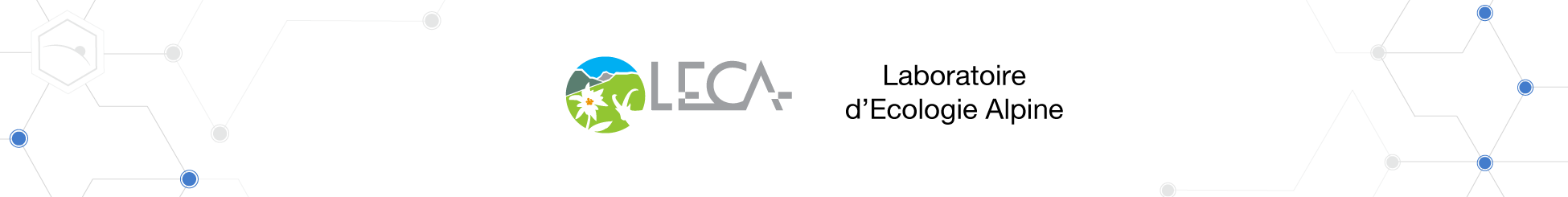 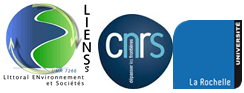 LIENSs (UMR7266)
AMARE
Contact: paco.bustamante@univ-lr.fr

Outils:
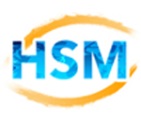 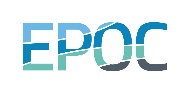 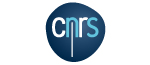 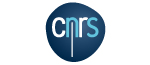 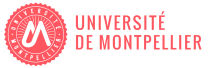 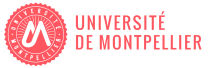 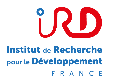 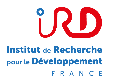 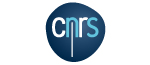 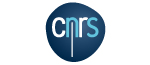 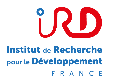 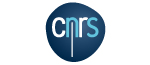 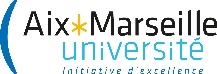